THỨ BA
SAU CHÚA NHẬT XXTHƯỜNG NIÊN
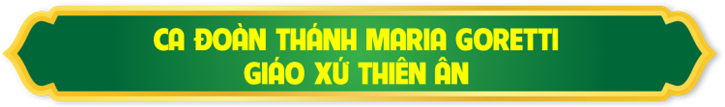 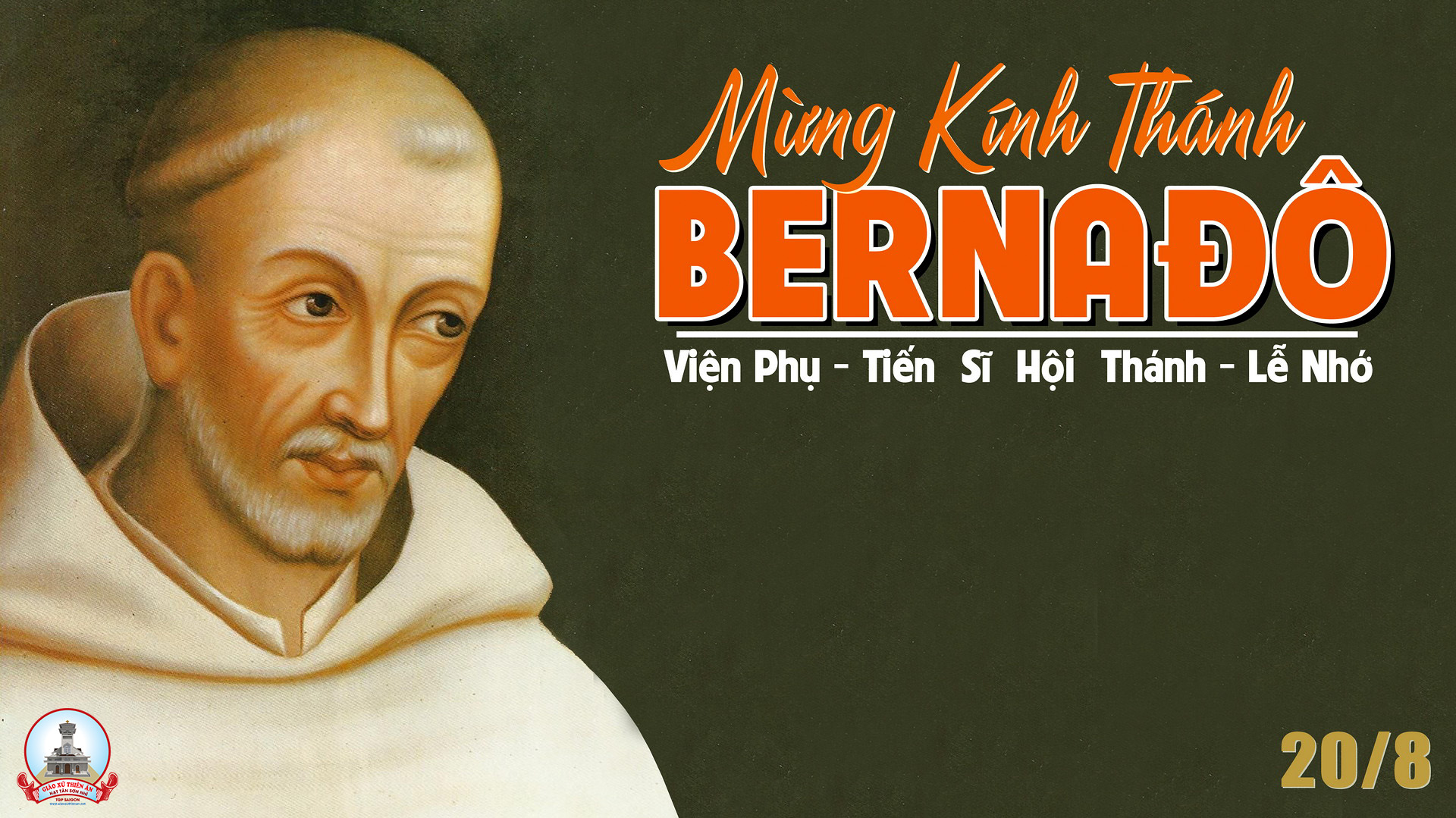 Ca Nhập LễLên Đường Về Nhà ChaMai Nguyên Vũ
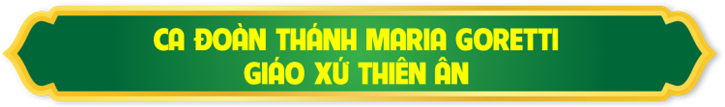 Đk: Nào cùng nắm tay nhau đi về Nhà Cha, về Nhà Cha tim ra rộn lên vui sướng. Hát vang vang (theo cung đàn) Ngợi khen Đấng (đã hy sinh) hiến thân mình trên thập hình vì chúng ta.
Tk: Thánh Cung chan hòa ánh sáng, có cung đàn dìu nhạc thánh. Bánh rượu nào thơm ngát, hoa nào đẹp tươi nhất, tiến dâng lên với trọn niềm tin.
Đk: Nào cùng nắm tay nhau đi về Nhà Cha, về Nhà Cha tim ra rộn lên vui sướng. Hát vang vang (theo cung đàn) Ngợi khen Đấng (đã hy sinh) hiến thân mình trên thập hình vì chúng ta.
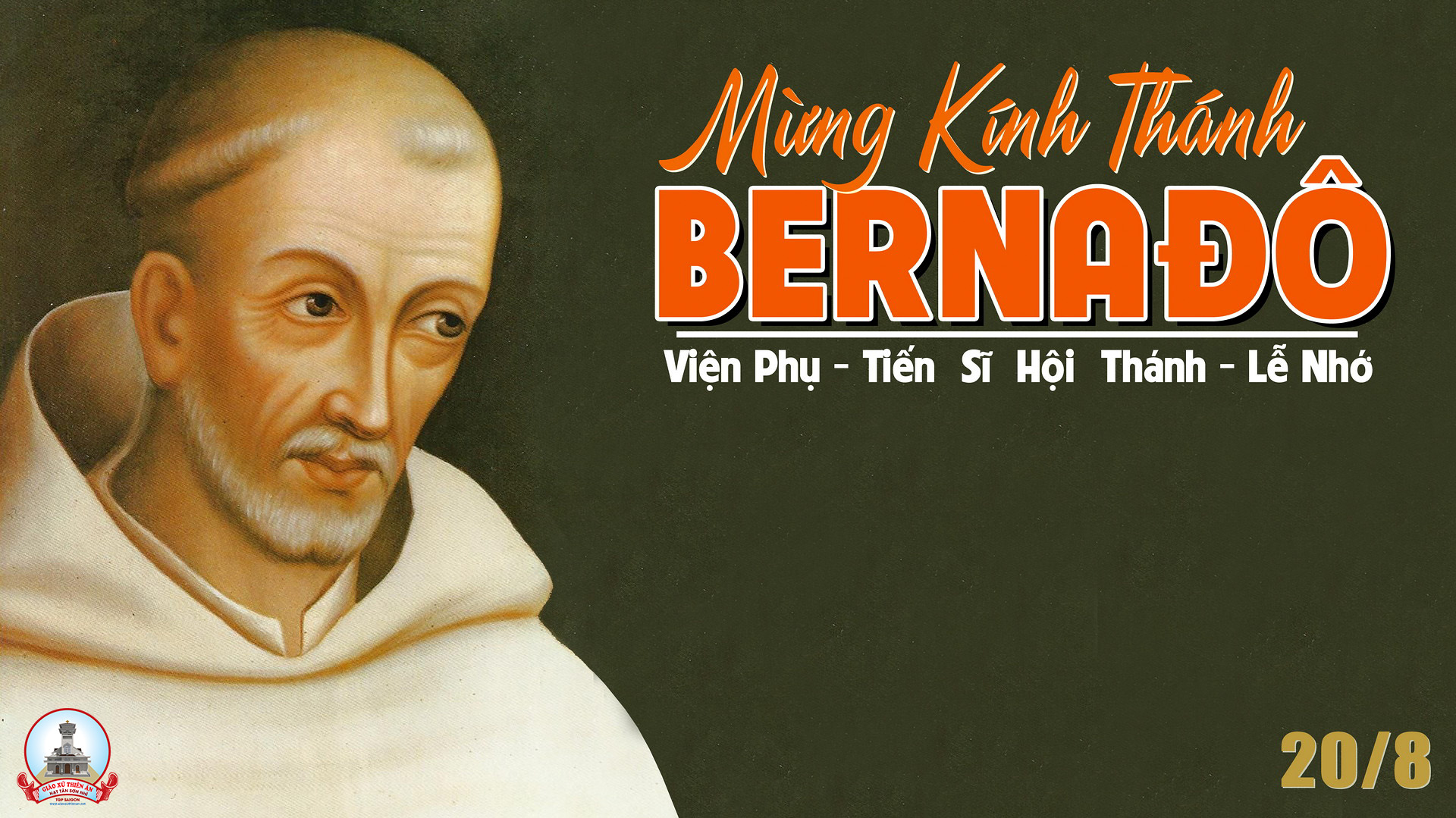 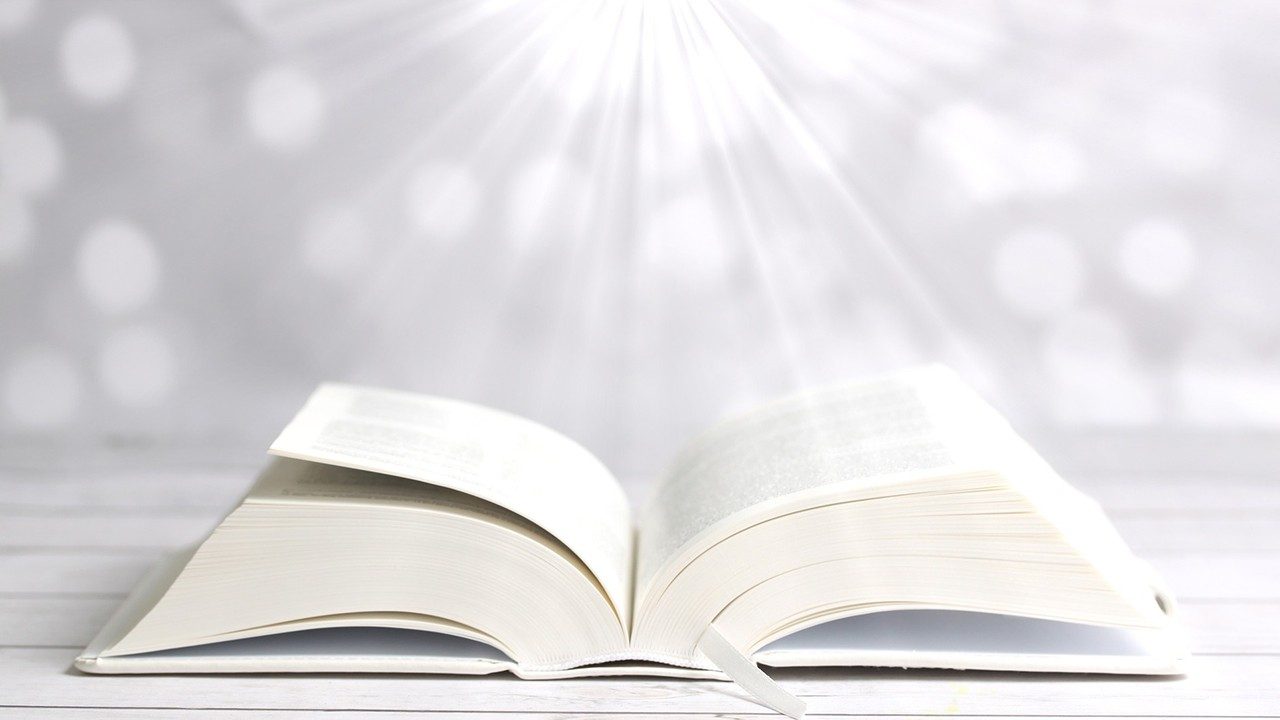 Bài đọc 1
Ngươi chỉ là người, chứ không phải là thần, mà lại dám cho mình ngang hàng với thần thánh.
Bài trích sách ngôn sứ Ê-dê-ki-en.
Đáp ca:
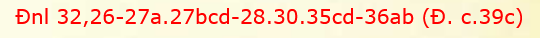 Chúa phán: Ta cầm quyền sinh tử.
Alleluia-Alleluia:
Đức Giê-su Ki-tô vốn giàu sang phú quý, nhưng đã trở nên khó nghèo, để lấy cái nghèo của mình mà làm cho anh em trở nên giàu có.
Alleluia:
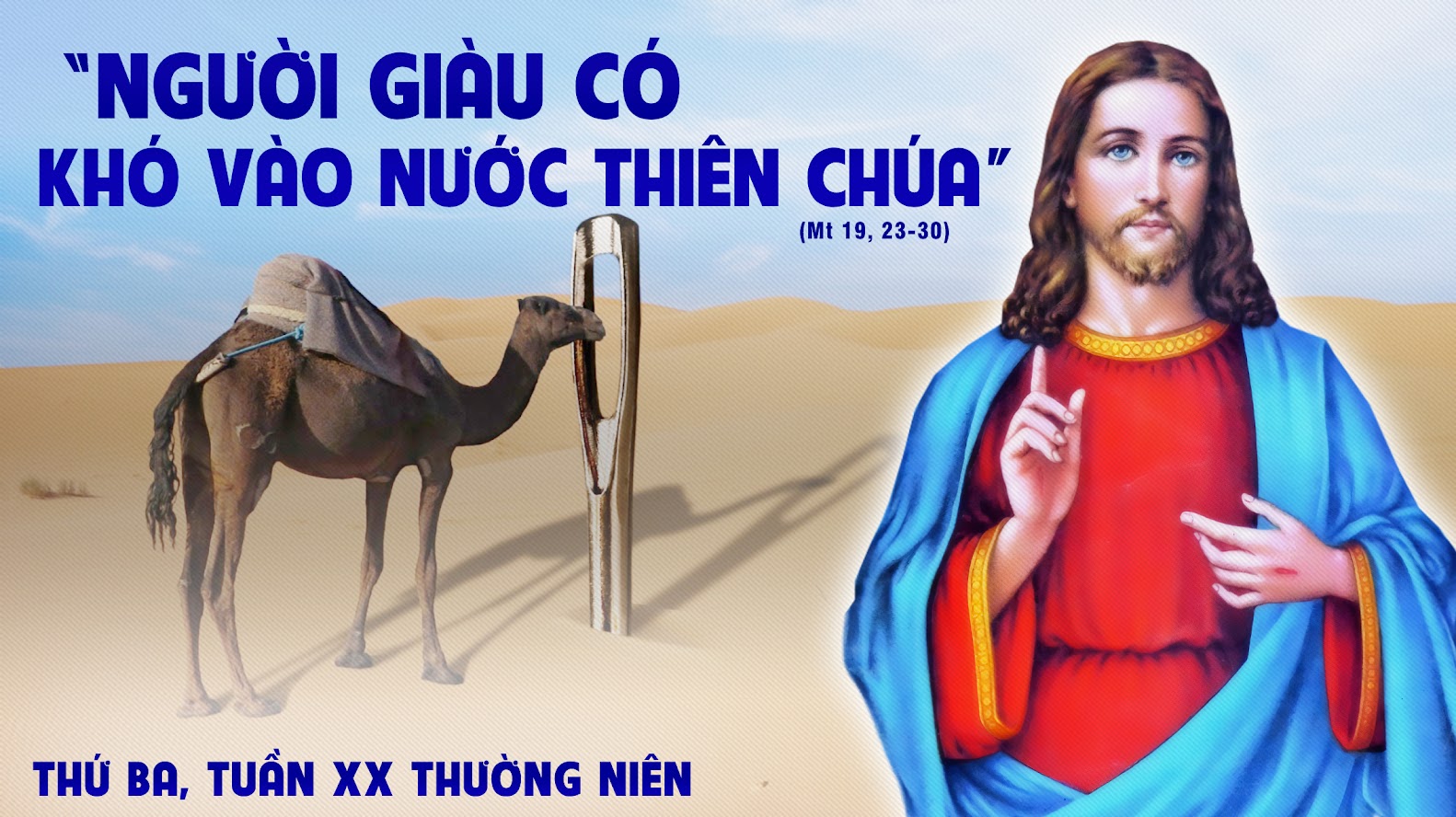 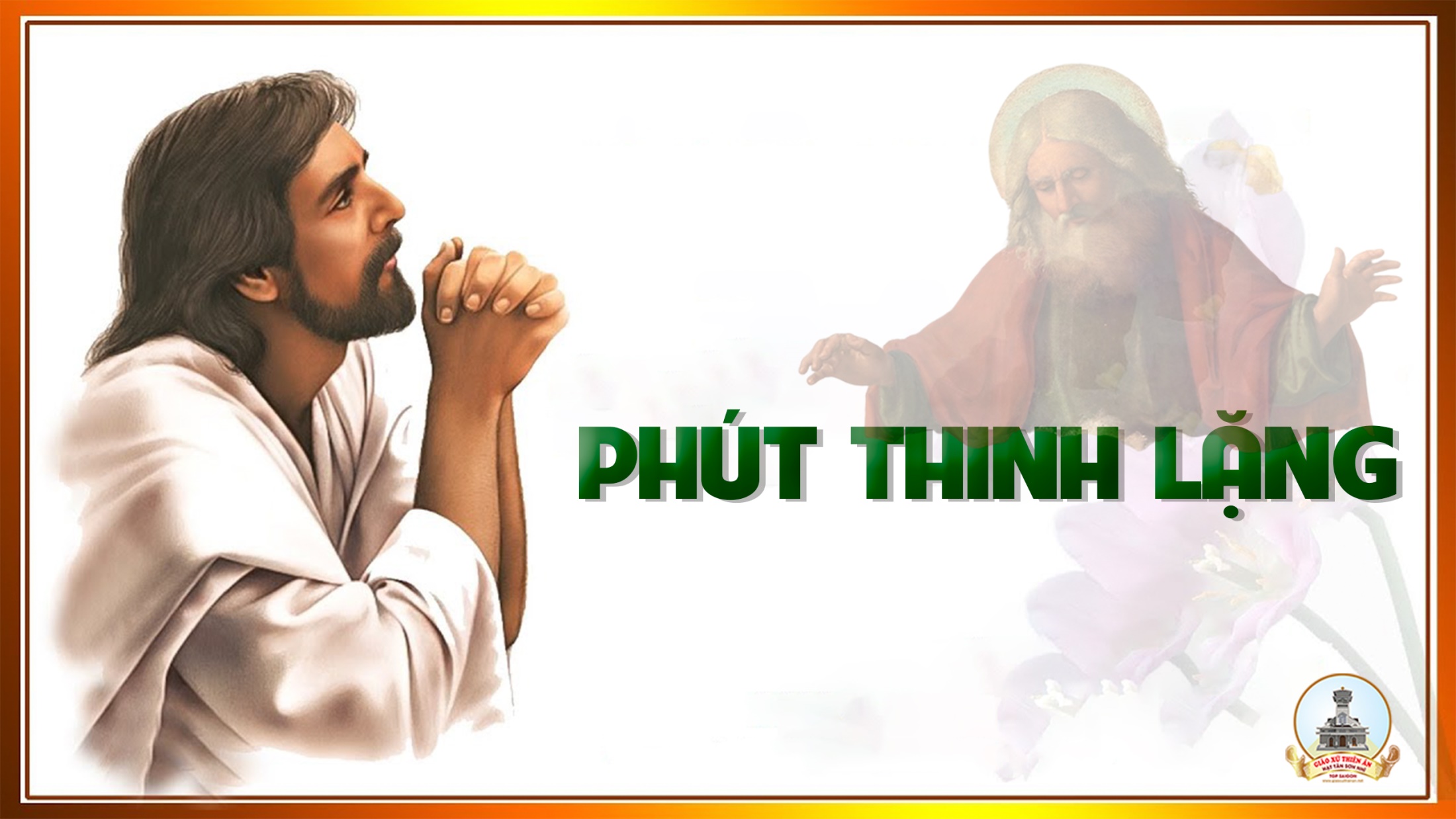 Ca Dâng Lễ
Lễ Vật Giao Hòa
Nguyên Kha
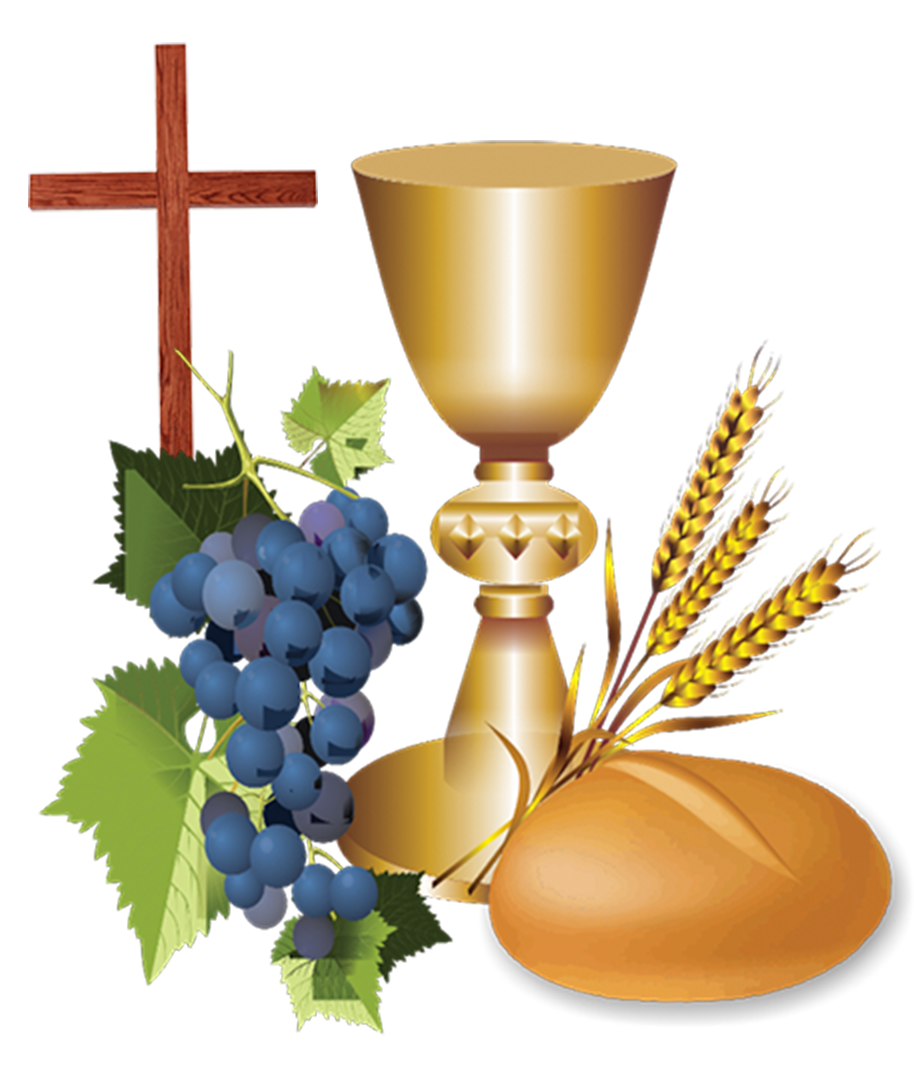 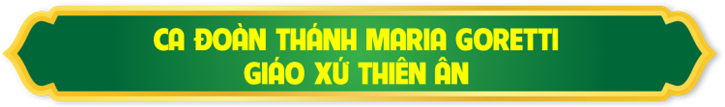 Tk1: Kính tiến lên Cha nhân từ trọn niềm vui bao ước mơ. Đây lễ hy sinh toàn thiêu đẹp như lễ dâng ban chiều.
Đk: Này lễ vật giao hòa này lễ vật vô giá đoàn con dâng Chúa từ nhân. Này lễ vật toàn thiêu tha thiết con nguyện cầu xin Thiên Chúa thứ tha lỗi lầm.
Tk2: Kính tiến lên Cha cuộc đời nhiều gian lao bao đắng cay. Nước mắt tuôn rơi tràn mi nguyện nâng đỡ con đêm ngày.
Đk: Này lễ vật giao hòa này lễ vật vô giá đoàn con dâng Chúa từ nhân. Này lễ vật toàn thiêu tha thiết con nguyện cầu xin Thiên Chúa thứ tha lỗi lầm.
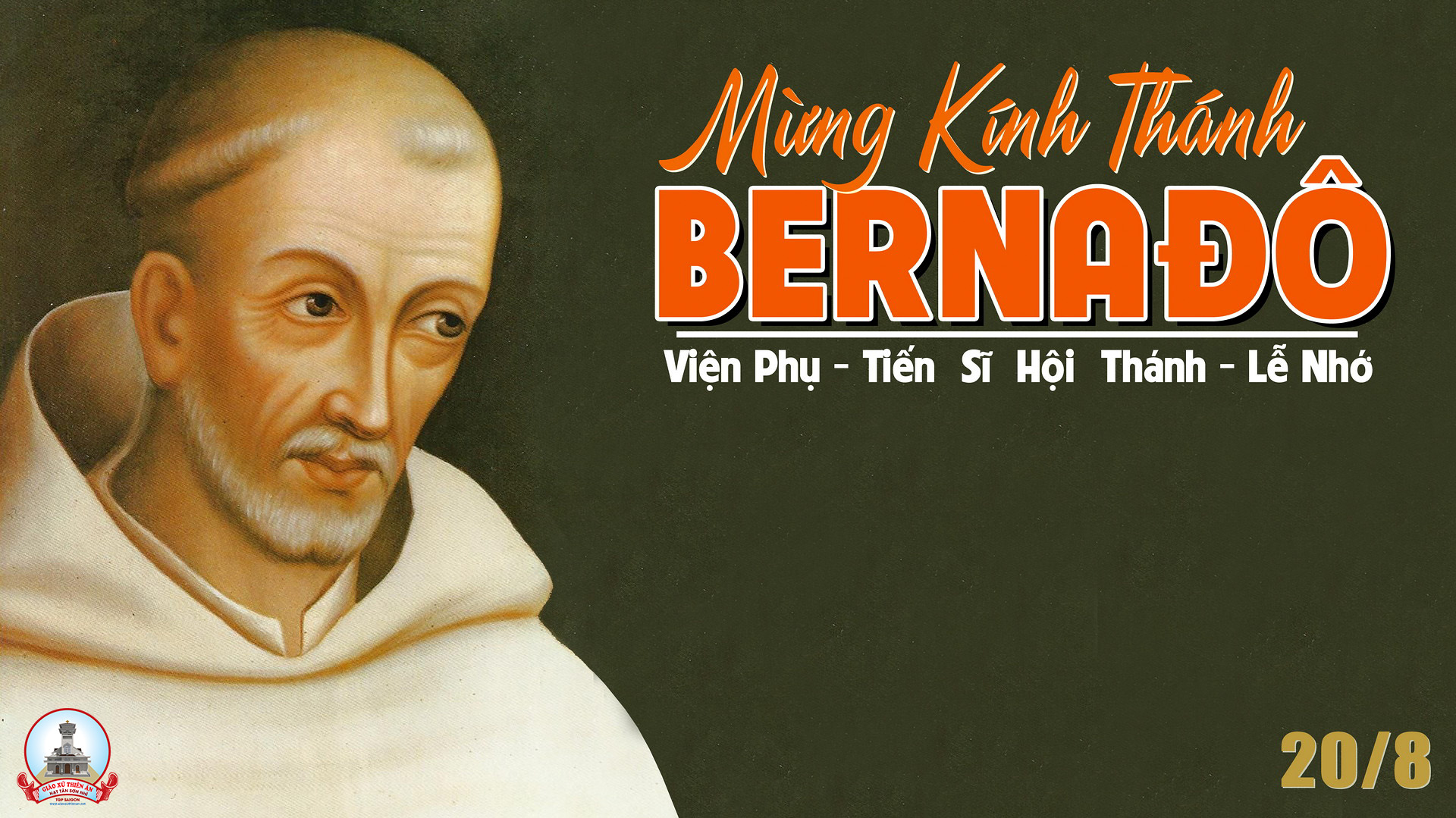 Ca Nguyện Hiệp LễChúng Con Cần Đến ChúaPhanxico
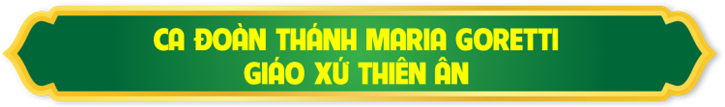 Tk1: Tựa nép bên lòng Chúa, con xin tỏ hết tâm can. Vui buồn của đời sống dương gian. Đêm ngày miệt mài những lo toan. Khi vội vàng. Khi muộn màng. Tiếng cười giọt lệ những miên man.
Đk: Chúa vẫn biết chúng con cần đến Chúa. Tháng năm ưu tư ngập tràn. Chúa vẫn biết chúng con cần đến Chúa dẫn đưa đời vui sống bình an.
Tk2: Ngày tháng năm đời sống không ai nhìn thấy tương lai. Mong chờ chỉ còn biết hôm nay. Lao nhọc cả đời trắng đôi tay. Trong nụ cười, bao ngậm ngùi. Nơi nào trọn vẹn nghĩa an vui.
Đk: Chúa vẫn biết chúng con cần đến Chúa. Tháng năm ưu tư ngập tràn. Chúa vẫn biết chúng con cần đến Chúa dẫn đưa đời vui sống bình an.
Tk3: Đời sống như trời gió, thân con tựa cánh chim bay. Bao ngày miệt mài kiếp tha hương. Mong về cùng tổ ấm yêu thương. Xa cội nguồn, tim nặng buồn. Mong về tựa lòng Chúa yêu thương.
Đk: Chúa vẫn biết chúng con cần đến Chúa. Tháng năm ưu tư ngập tràn. Chúa vẫn biết chúng con cần đến Chúa dẫn đưa đời vui sống bình an.
Tk4: Tìm đến trong tình Chúa, con tim tìm thấy an vui. Tay Người gạt lệ ướt trên mi. Tay Người hợp lại những chia ly. Trên đường đời, xa vời vời. Tay Người dịu hiền dẫn con đi.
Đk: Chúa vẫn biết chúng con cần đến Chúa. Tháng năm ưu tư ngập tràn. Chúa vẫn biết chúng con cần đến Chúa dẫn đưa đời vui sống bình an.
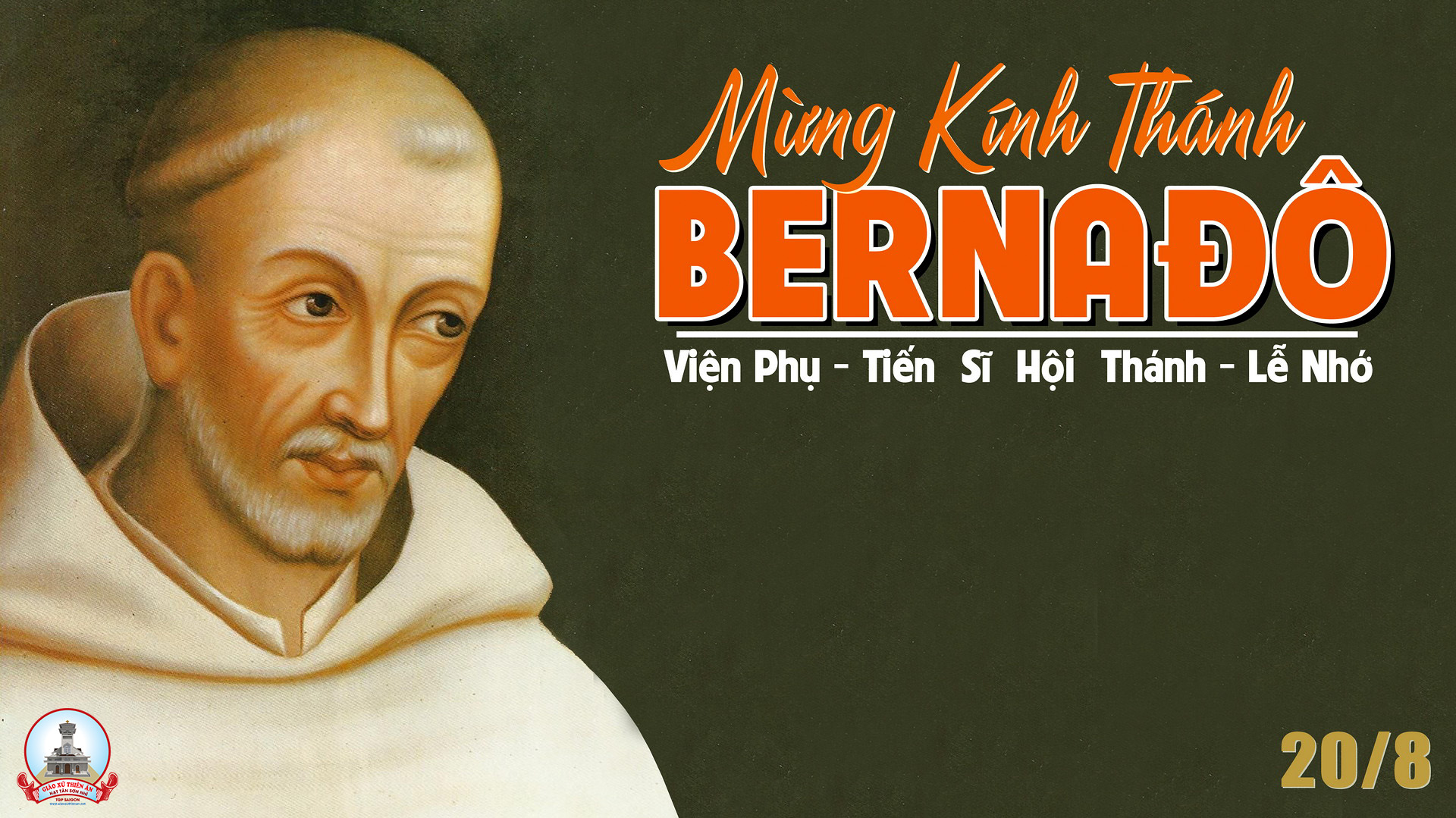 Ca Kết LễSống Chứng NhânLm. Nguyễn Duy
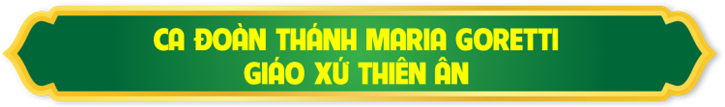 Đk: Ta ra về trong hy vọng của Đức Ki-tô muôn đời. Trong an bình, trong hạnh phúc Thiên Chúa ban tặng cho ta…
… Muôn muôn đời Danh Thiên Chúa soi đường ta đi khắp nơi. Sống chứng nhân là sống trong tình yêu thương.
Tk: Vui mừng hát lên ca ngợi Danh Ngài hãy tin yêu nơi Chúa là Cha.
Đk: Ta ra về trong hy vọng của Đức Ki-tô muôn đời. Trong an bình, trong hạnh phúc Thiên Chúa ban tặng cho ta…
… Muôn muôn đời Danh Thiên Chúa soi đường ta đi khắp nơi. Sống chứng nhân là sống trong tình yêu thương.
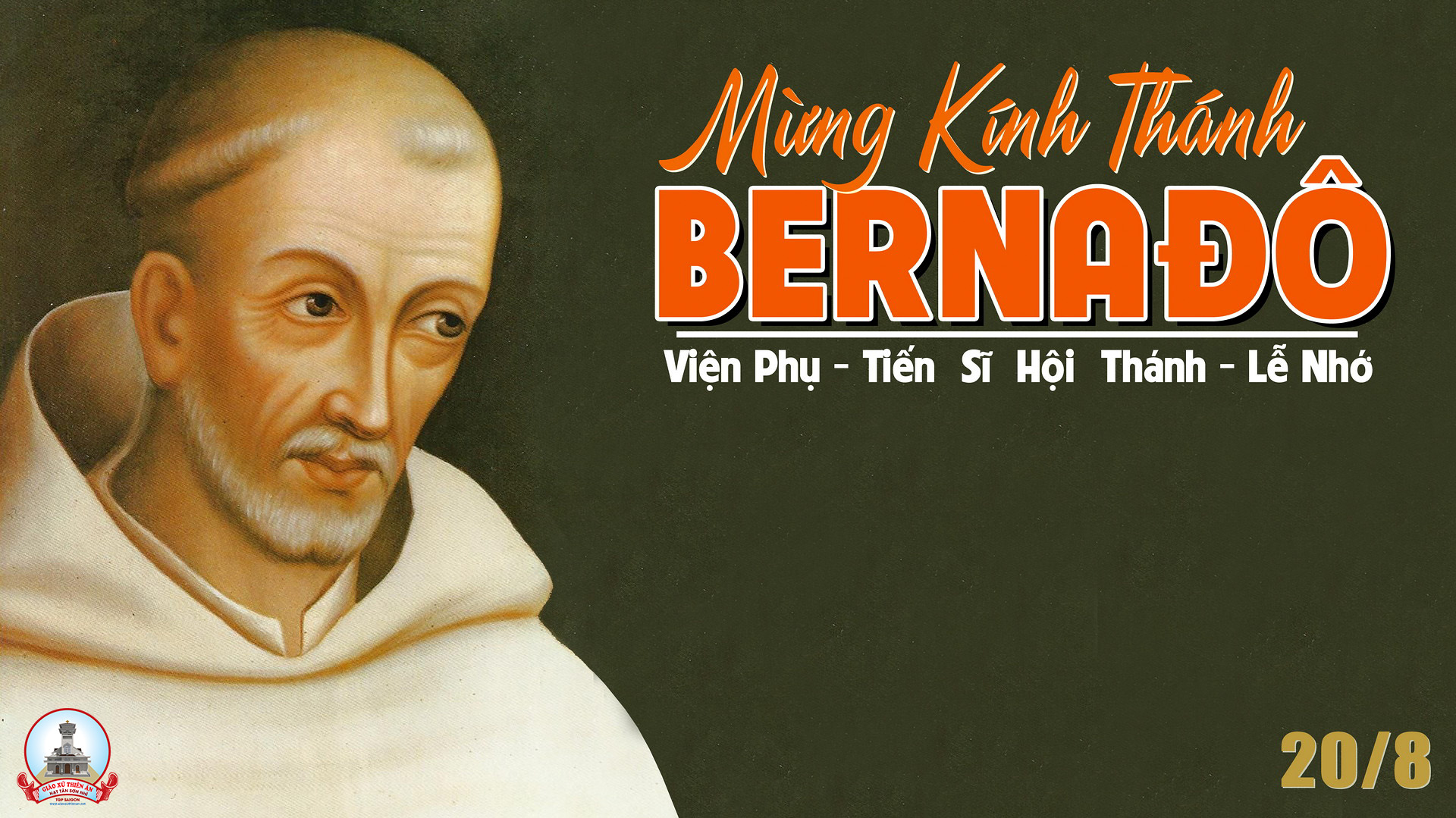